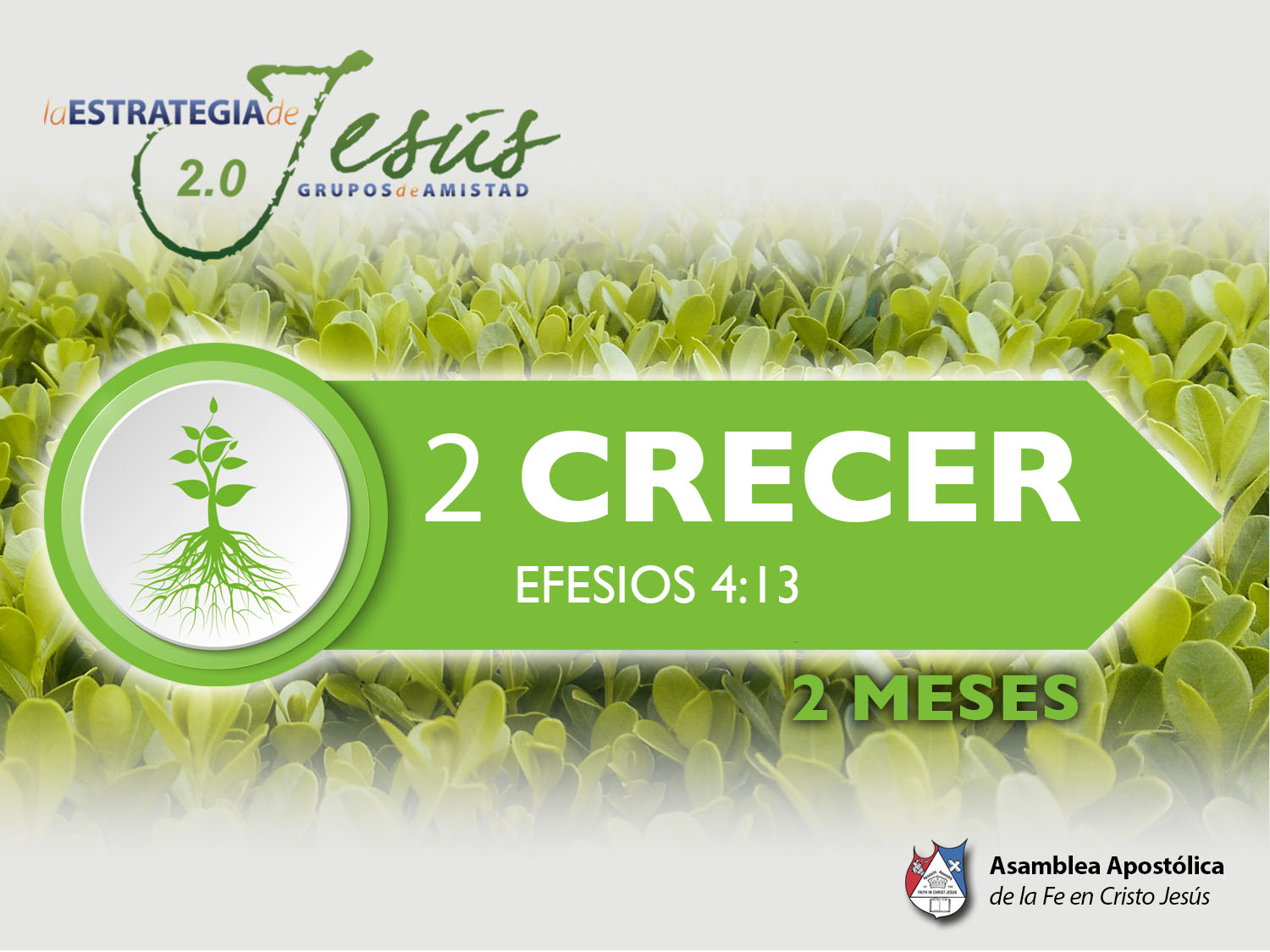 BASE BÍBLICA: 

Mateo 17:21 
“Pero este género no sale sino con oración y ayuno”.
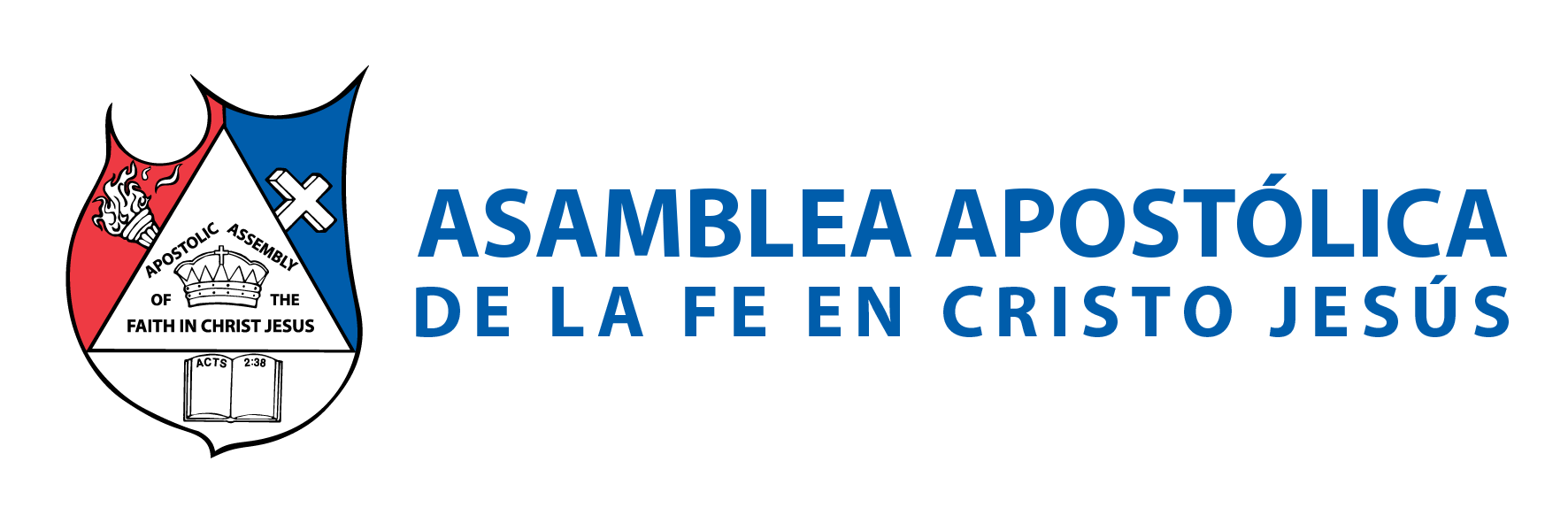 INTRODUCCIÓN 
En los originales del hebreo, TSUWM significa cubrirse la boca para ayunar. Y en el griego NESTIS, es no comer; abstenerse de comer. 
El ayuno como tal, es el acto de abstenerse voluntariamente de todo tipo de comida; y de la ingesta de líquidos, por un período de tiempo. 
La práctica del ayuno en el Antiguo Testamento, era usada no solo por algunas personas, sino que se usaba en toda una nación.
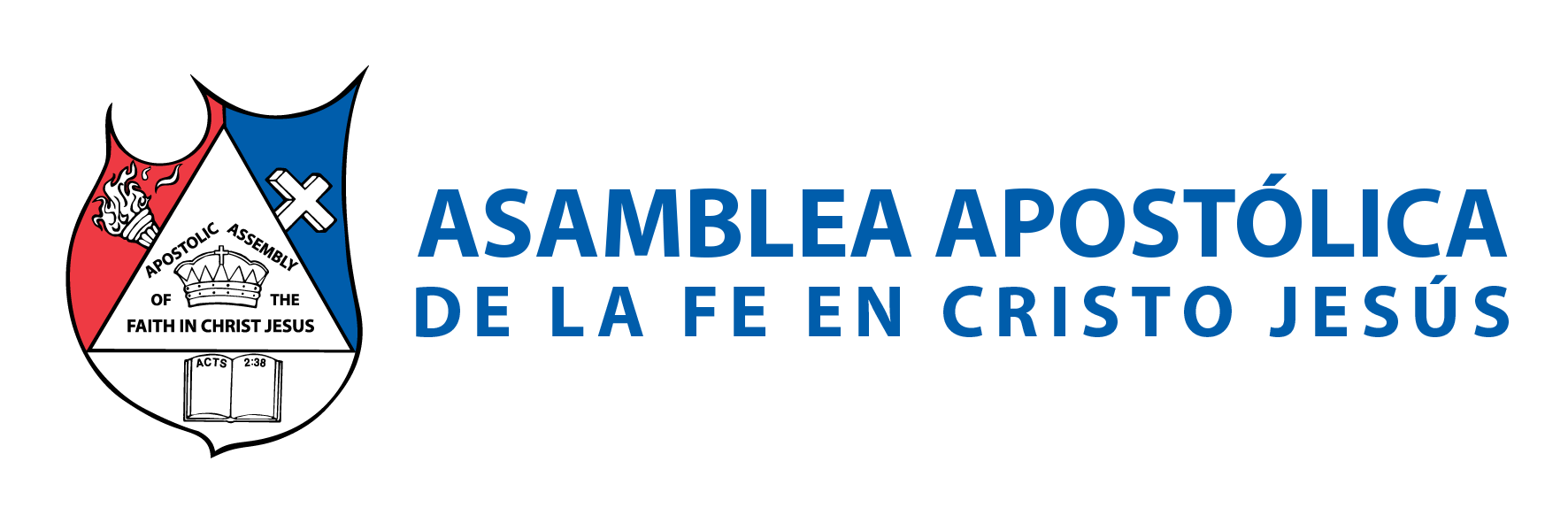 Jonás 3:5-7: 
“Y los hombres de Nínive creyeron a Dios, y proclamaron ayuno, y se vistieron de cilicio desde el mayor hasta el menor de ellos. Y llegó la noticia hasta el rey de Nínive, y se levantó de su silla, se despojó de su vestido, y se cubrió de cilicio y se sentó sobre ceniza. E hizo proclamar y anunciar en Nínive, por mandato del rey y de sus grandes, diciendo: Hombres y animales, bueyes y ovejas, no gusten cosa alguna; no se les dé alimento, ni beban agua”.
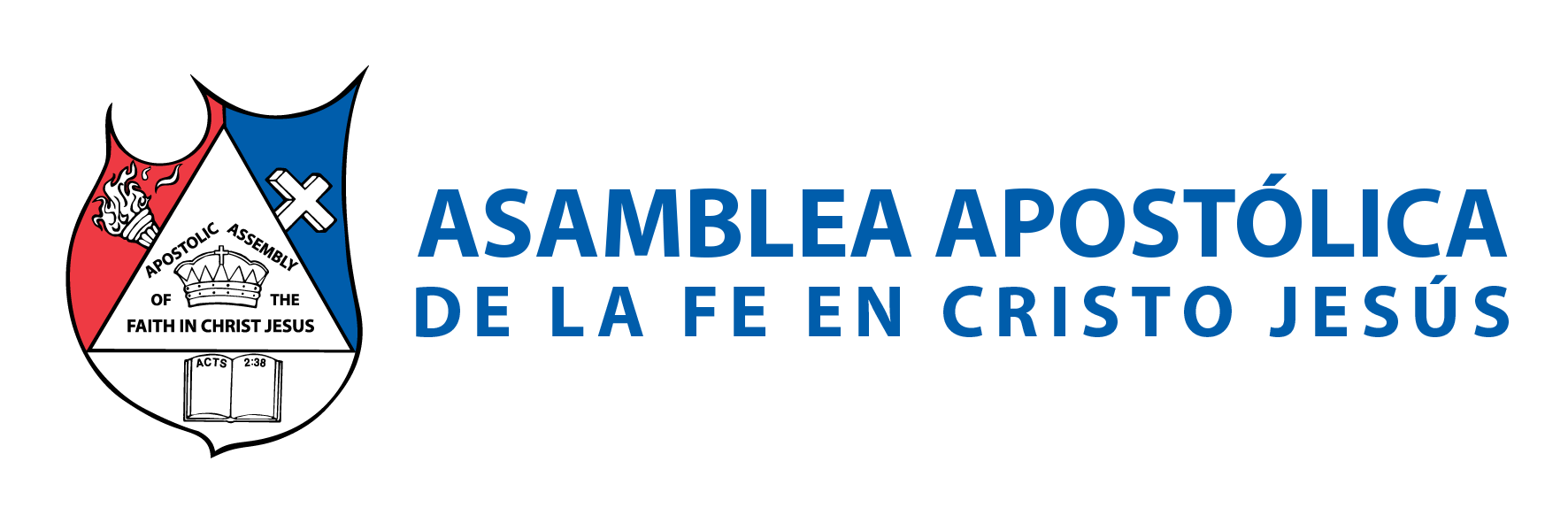 B. Joel 1:14: 
“Proclamad ayuno, convocad a asamblea; congregad a los ancianos y a todos los moradores de la tierra en la casa de Jehová vuestro Dios, y clamad a Jehová”. 
El ayuno es no solo una práctica o ritual como creen algunos, es un arma poderosa que podemos usar; para vencer al enemigo. Por eso Jesús lo mencionó: “Pero este género no sale sino con oración y ayuno”. Mateo 17:21. 
Es un complemento de la oración, que nos sirve para vencer muchas cosas; además de ser un elemento de adoración, que podemos presentar a nuestro Dios.
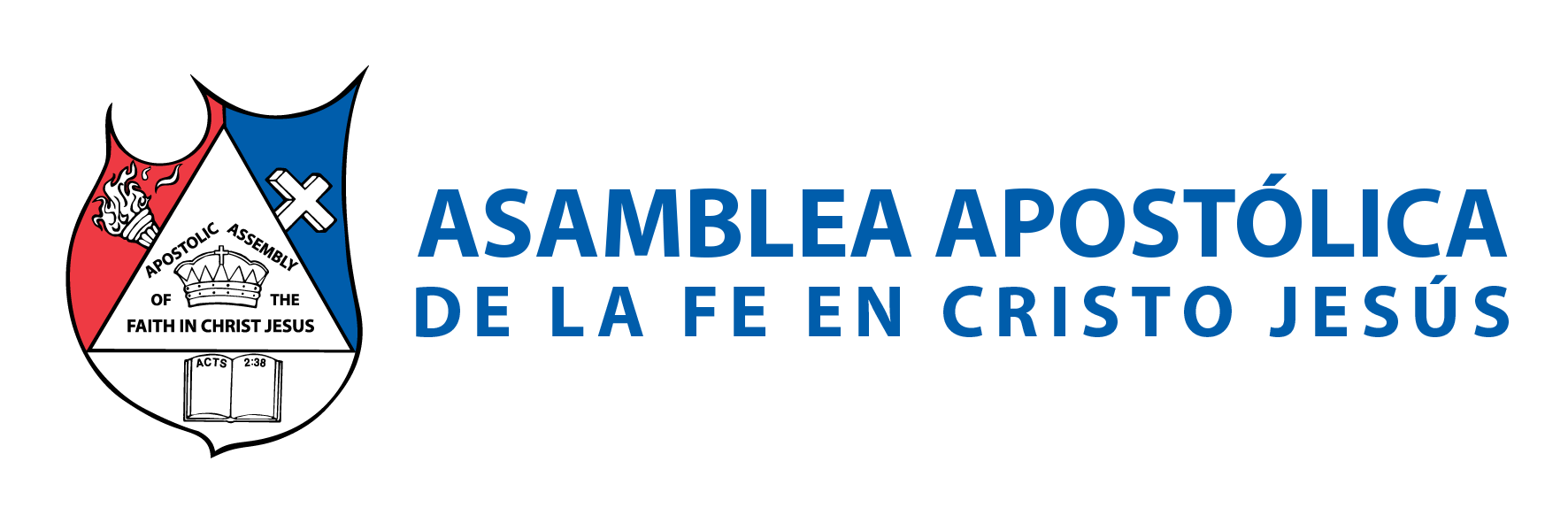 I.- LO QUE NO ES EL AYUNO 
Es importante aclarar que el ayuno No es una dieta, no es malpasarse, no es dejar de comer para ahorrar; tampoco es huelga de hambre, tampoco es para estar más sanos, aunque nos puede ayudar mucho. 
Algunos creen que ayunan, cuando por sus múltiples ocupaciones postergan el desayuno o de plano; comen hasta la hora de la comida.
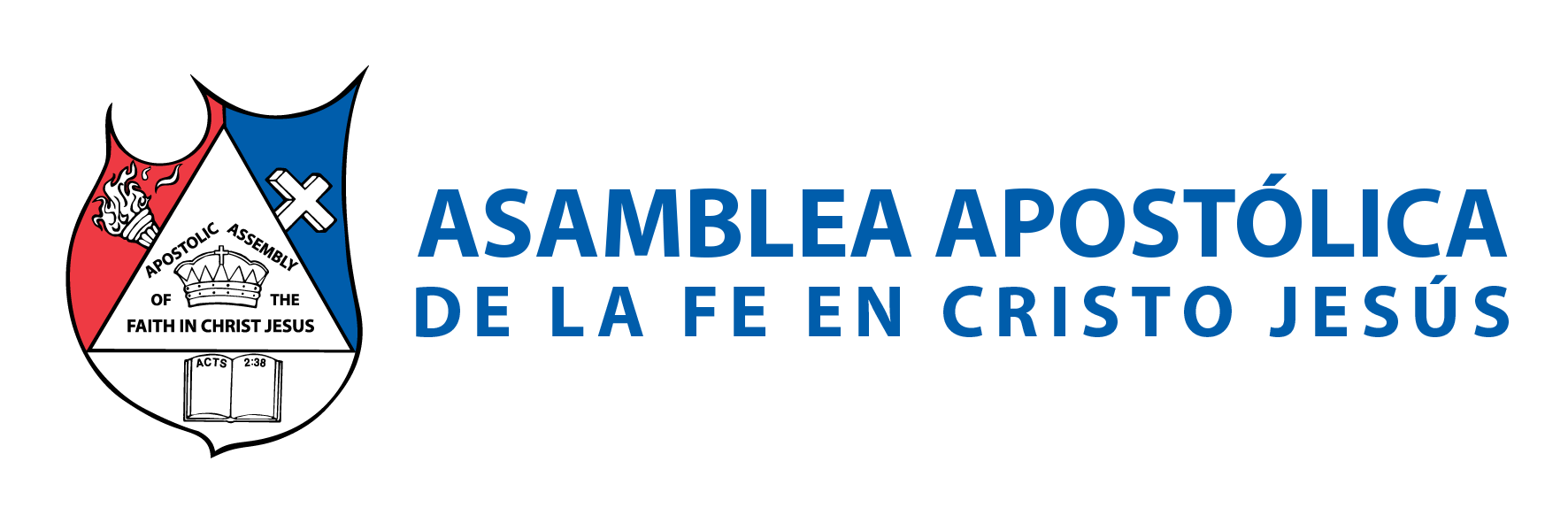 II.- LO QUE SÍ ES EL AYUNO 

ES PARA LA HONRA DE DIOS. Zacarías 7:5: “Habla a todo el pueblo del país, y a los sacerdotes, diciendo: Cuando ayunasteis y llorasteis en el quinto y en el séptimo mes estos setenta años, ¿habéis ayunado para mí?”. 

SOLO DEBE SER PARA REVERENCIAR EL NOMBRE DEL SEÑOR. Nehemías 1:11: “Te ruego, oh Jehová, esté ahora atento tu oído a la oración de tu siervo, y a la oración de tus siervos, quienes desean reverenciar tu nombre; concede ahora buen éxito a tu siervo, y dale gracia delante de aquel varón. Porque yo servía de copero al rey”.
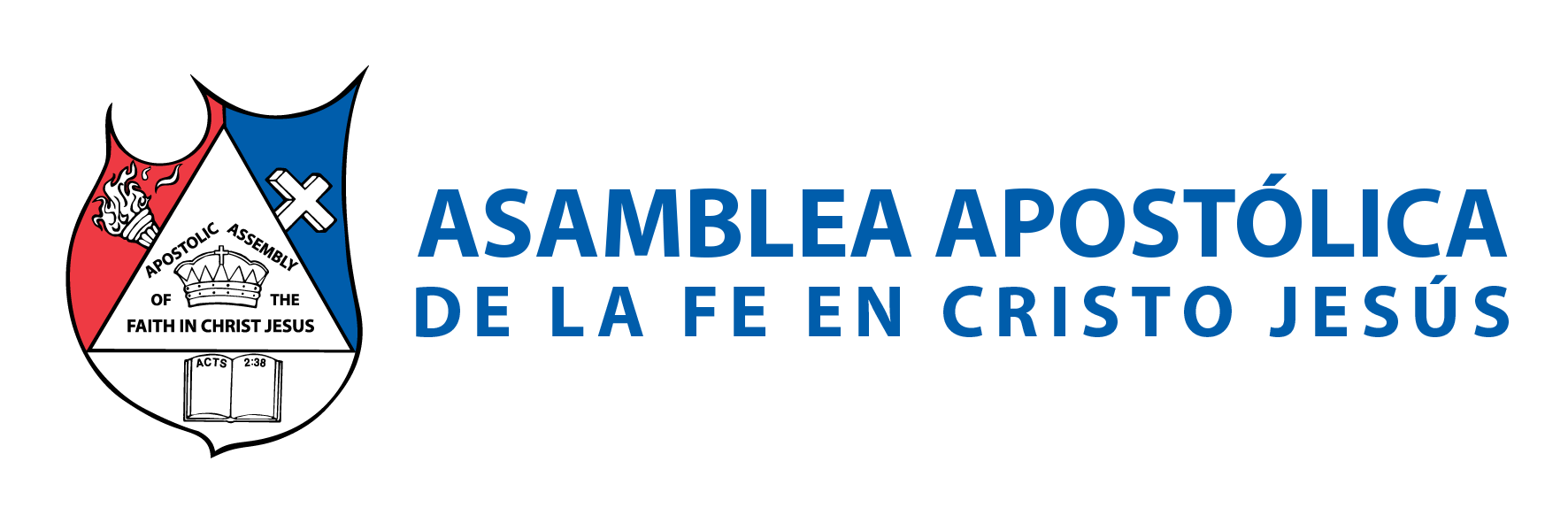 C. AYUDA. 
Para obtener habilidades, entendimiento y sabiduría como fue el caso de Daniel (9:3): “Y volví mi rostro a Dios el Señor, buscándole en oración y ruego, en ayuno, cilicio y ceniza”. 

D. FORTALEZA Y VICTORIA. 
Cuando el enemigo quiere destruirnos, usa toda clase de armas y artimañas. Es por ello, que cuando usamos el ayuno; es un arma que le debilita su poder. Volvemos a repetir las palabras de Jesús: “Pero este género no sale sino con oración y ayuno”. Mateo 17:21.
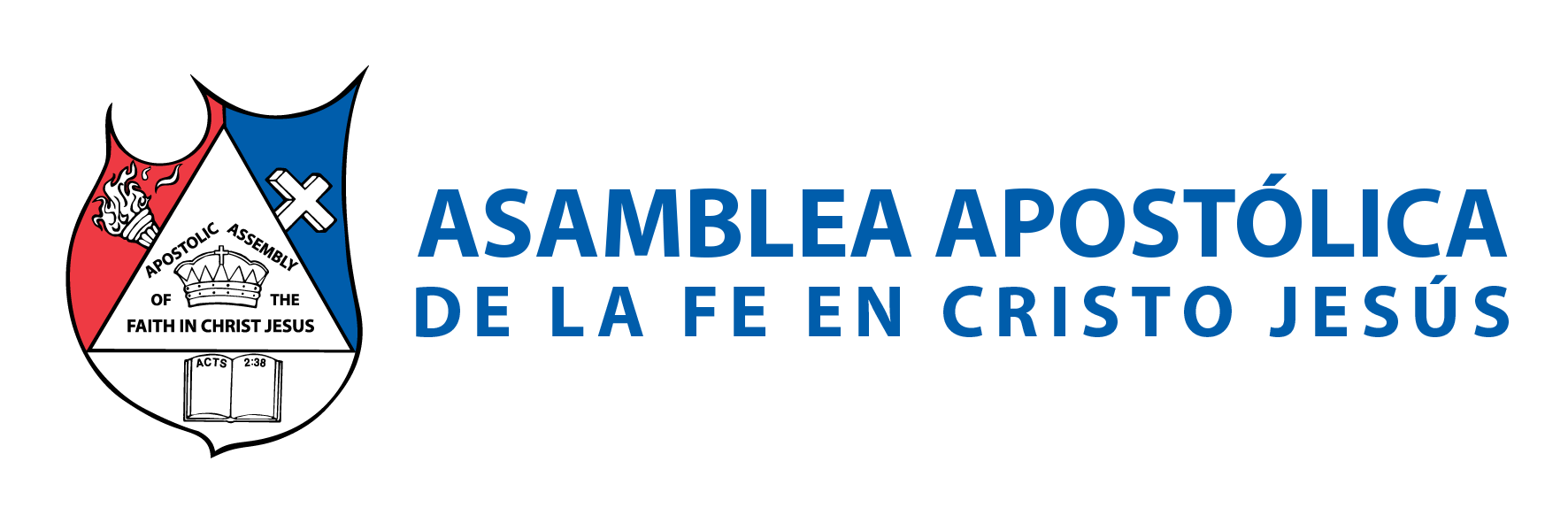 E. SALVACIÓN. 
“Y los hombres de Nínive creyeron a Dios, y proclamaron ayuno, y se vistieron de cilicio desde el mayor hasta el menor de ellos”. Jonás 3:5. Toda una nación fue libre de la muerte, cuando presentaron su ayuno; y además le añadieron algo más a su oración y ayuno. Lo comentaremos más adelante. 
F. PARA RECIBIR EL ESPÍRITU SANTO. 
Hechos 10:30.-31: “Entonces Cornelio dijo: hace cuatro días que a esta hora yo estaba en ayunas; y a la hora novena, mientras oraba en mi casa, vi que se puso delante de mí un varón con vestido resplandeciente, y dijo: Cornelio, tu oración ha sido oída, y tus limosnas han sido recordadas delante de Dios”.
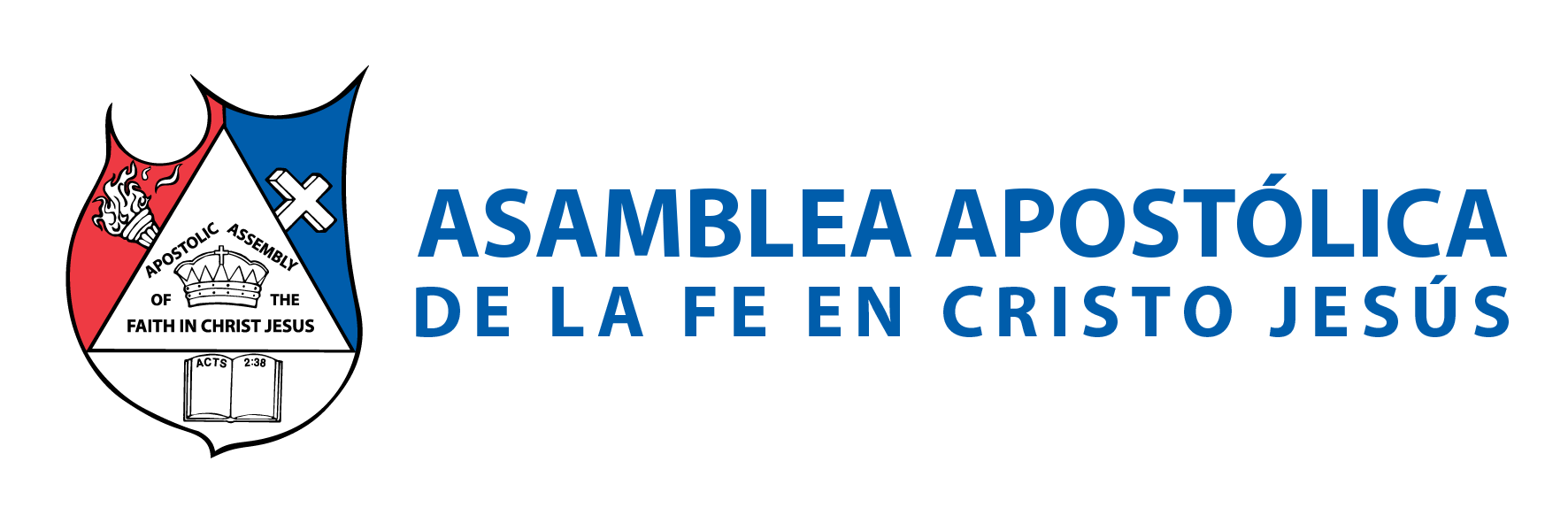 G. Para luchar contra él pecado: Esdras 10:6: 
“Se levantó luego Esdras de delante de la casa de Dios, y se fue a la cámara de Johanán hijo de Eliasib; e ido allá, no comió pan ni bebió agua, porque se entristeció a causa del pecado de los del cautiverio”. 
H. Hechos 10:44: 
“Mientras aún hablaba Pedro estas palabras, el Espíritu Santo cayó sobre todos los que oían el discurso”.
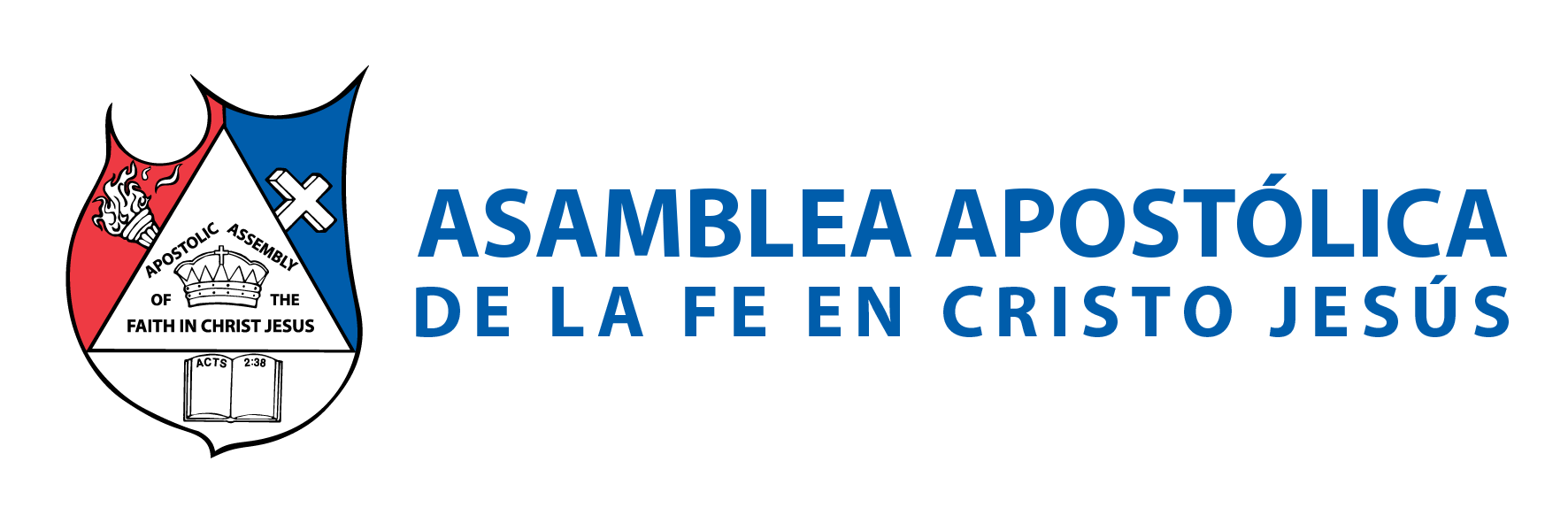 III.- TIPOS DE AYUNO 
Existen varios tipos de ayuno: 
AYUNO COMPLETO. Es presentar el ayuno desde las 6:00 p.m. y entregarlo hasta el otro día a la misma hora. Un día completo sin probar nada. 
MEDIO AYUNO. Empieza a las 6 a.m. y termina a las 6:00 p.m. Son doce horas, desde que sale el sol hasta que se oculta. De hecho, en los tiempos antiguos el día consistía en este horario.
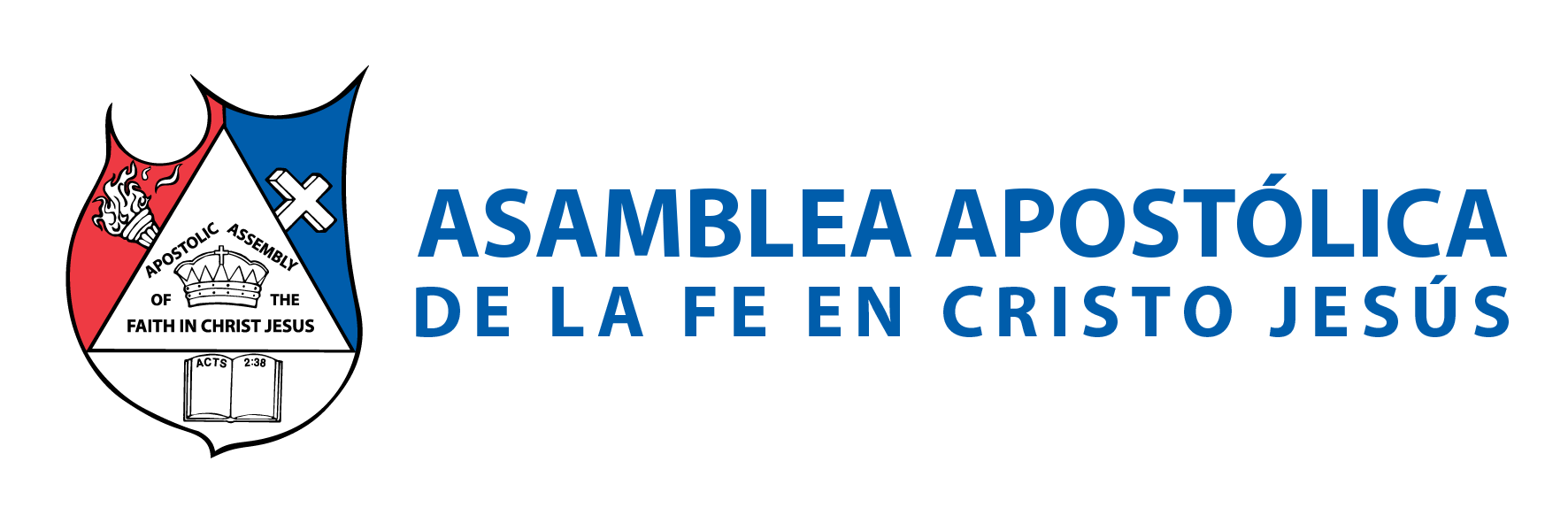 C. AYUNO PARCIAL. Cualquier horario que no sean los anteriores. O también cuando se usa por ejemplo, el abstenerse solo de comida; pero tomar agua. 
D. AYUNO DE 21 DIAS O DE DANIEL 10:2-3: 
“En aquellos días yo Daniel estuve afligido por espacio de tres semanas. No comí manjar delicado, ni entró en mi boca carne ni vino, ni me ungí con ungüento, hasta que se cumplieron las tres semanas”.
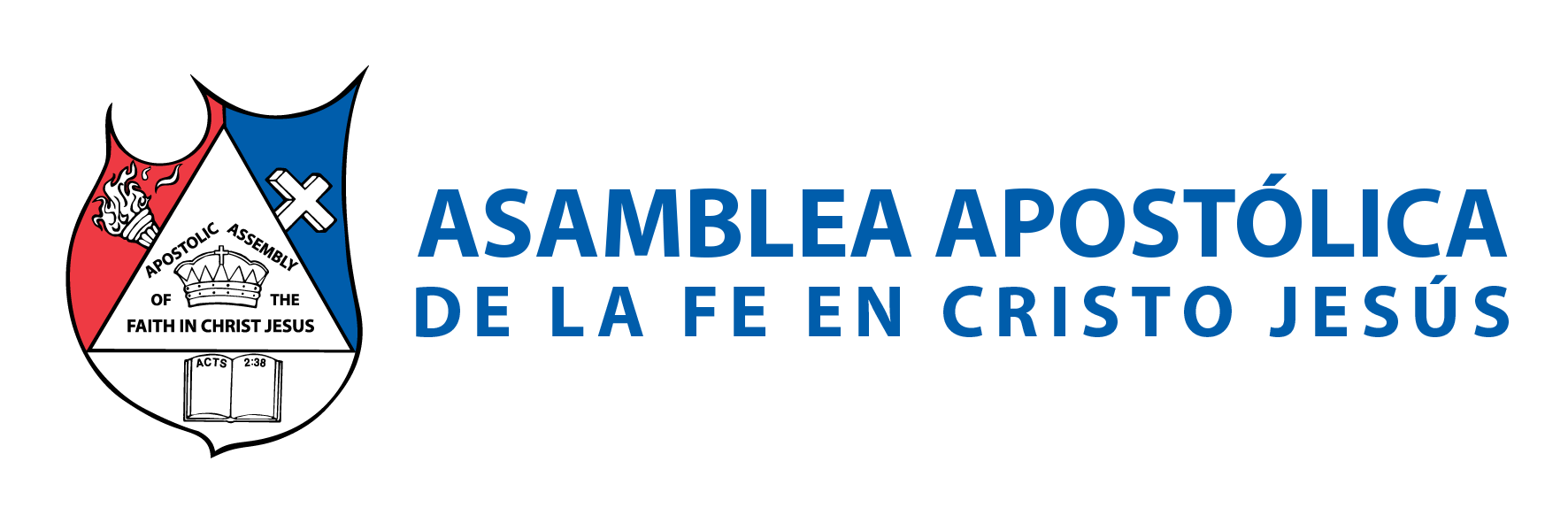 Consiste en comer puras frutas, legumbres y nada derivado de animales. 

E. AYUNO DE 40 DÍAS. Mateo 4:2: “Y después de haber ayunado cuarenta días y cuarenta noches, tuvo hambre”. 

Este ayuno consiste en 40 días de pura agua, sin alimento de ningún tipo.
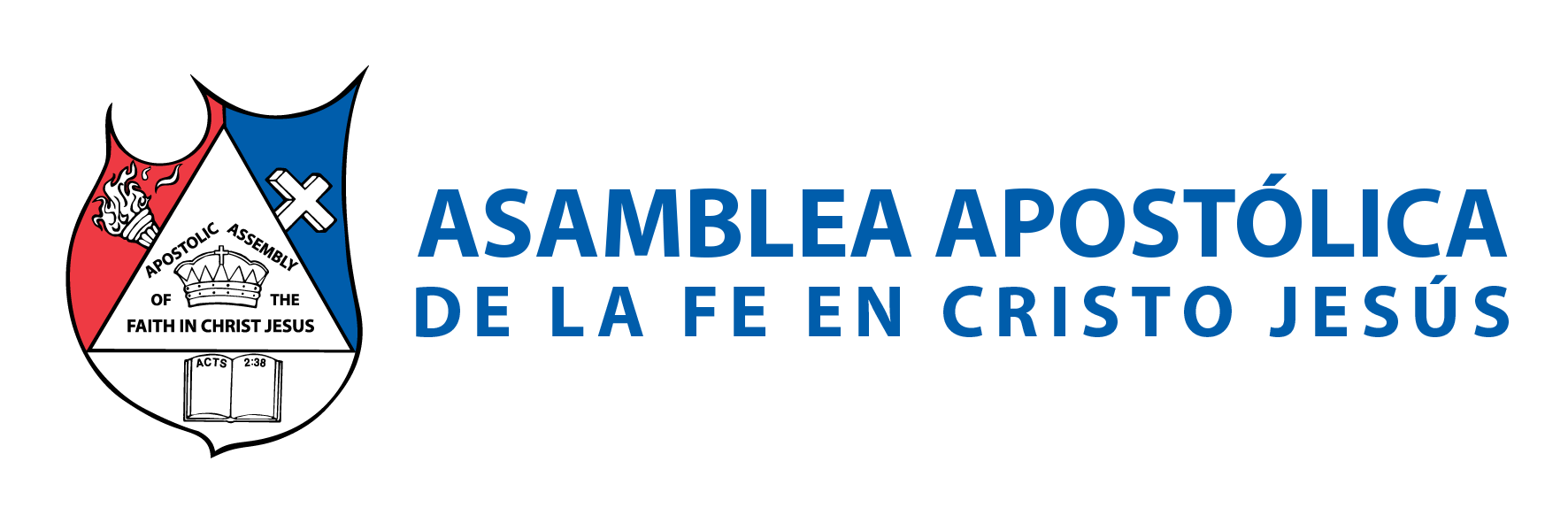 IV.- OBSERVACIONES 
LO QUE NO SE DEBE DE HACER 
1. Hay que dejar los placeres de la vida para otro momento. No podemos dejar de trabajar, pero si debemos abstenernos de cualquier situación de carnalidad o cosas que no sean edificantes. No concebimos un ayuno, en el que se dedican 10 minutos a la oración y tres horas a la televisión.
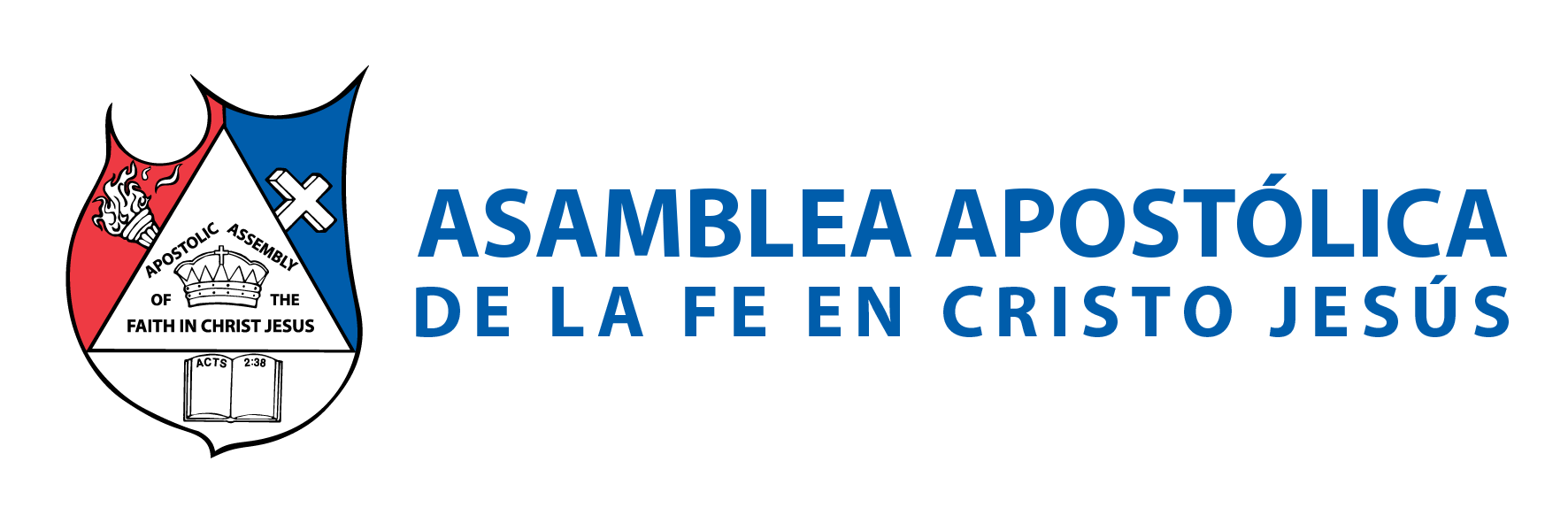 2. Isaías 58:3:
 ¿Por qué, dicen, ayunamos, y no hiciste caso; humillamos nuestras almas, y no te diste por entendido? He aquí que en el día de vuestro ayuno buscáis vuestro propio gusto, y oprimís a todos vuestros trabajadores”.
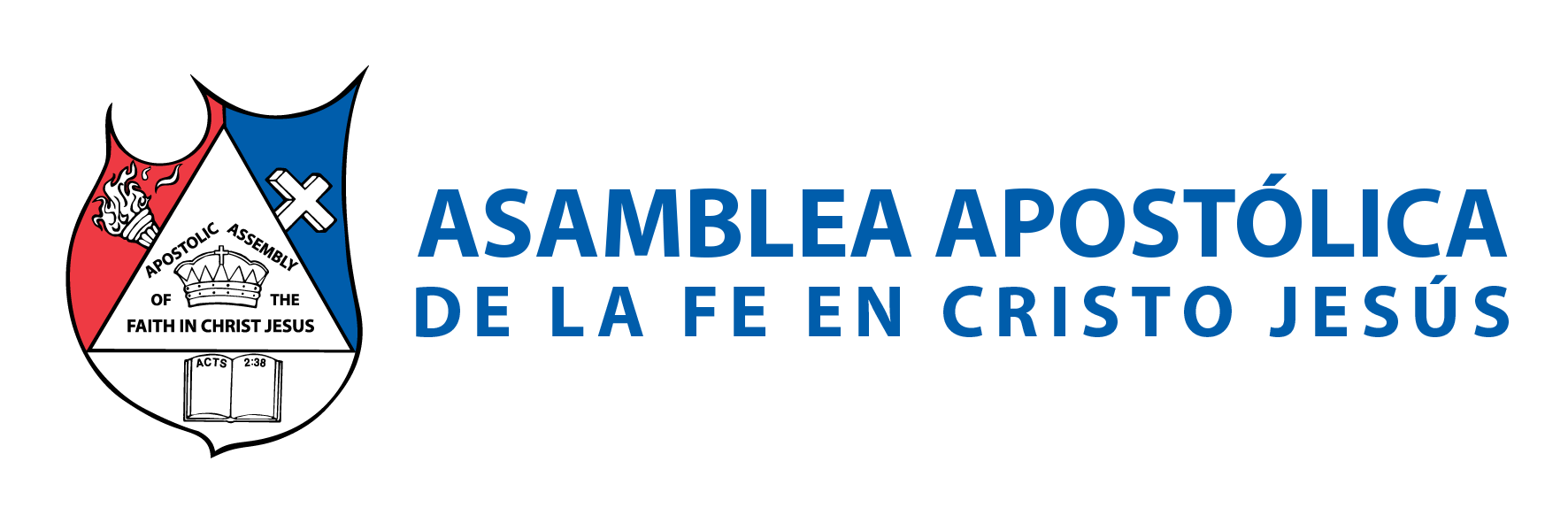 3. NO DEBEMOS ROMPER EL AYUNO. 
Debemos presentar bien definido el horario, y el tipo de ayuno. Hay casos en donde alguien pudiera involuntariamente olvidarse y probar bocado, o ingerir algún trago; a veces suele hacerse por inercia. En esos casos yo recomiendo el dejar de hacerlo de inmediato, pero no romper el ayuno. Más bien debemos seguir adelante. Algunos alargan su ayuno a causa de un descuido. 

Isaías 58:6: “¿No es más bien el ayuno que yo escogí, desatar las ligaduras de impiedad, soltar las cargas de opresión, y dejar ir libres a los quebrantados, y que rompáis todo yugo?”.
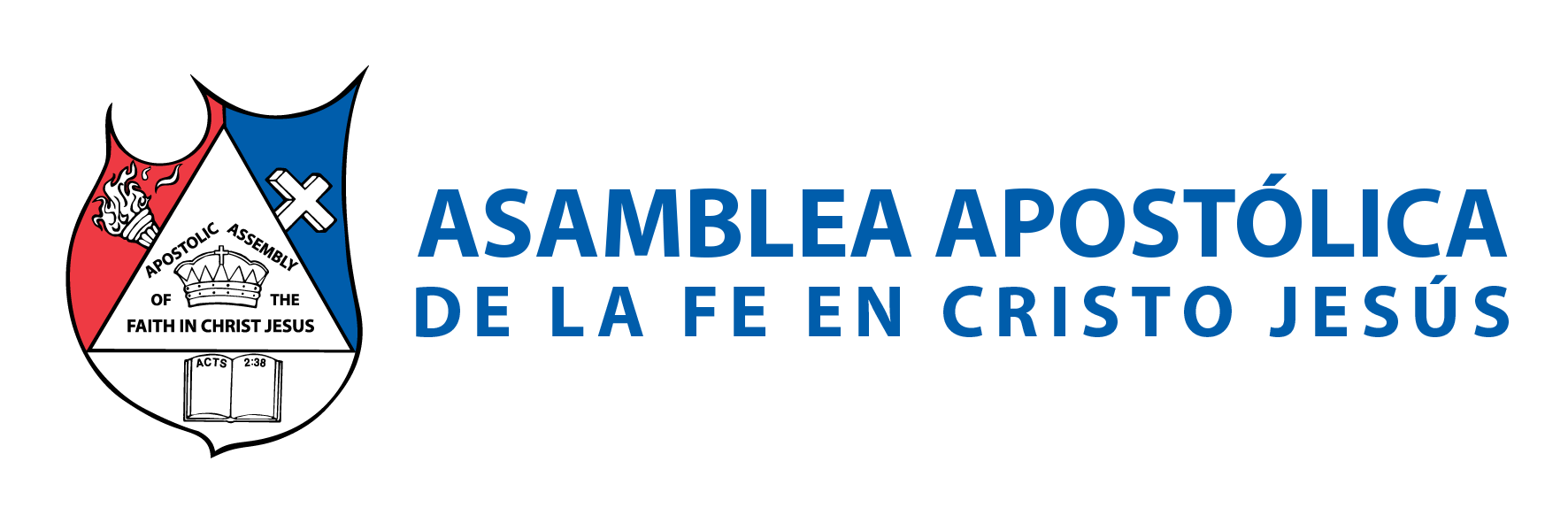 B. COMPARTIR TU PAN CON EL QUE NO TIENE 

Isaías 58:7: 
“¿No es que partas tu pan con el hambriento, y a los pobres errantes albergues en casa; que cuando veas al desnudo, lo cubras, y no te escondas de tu hermano?”.
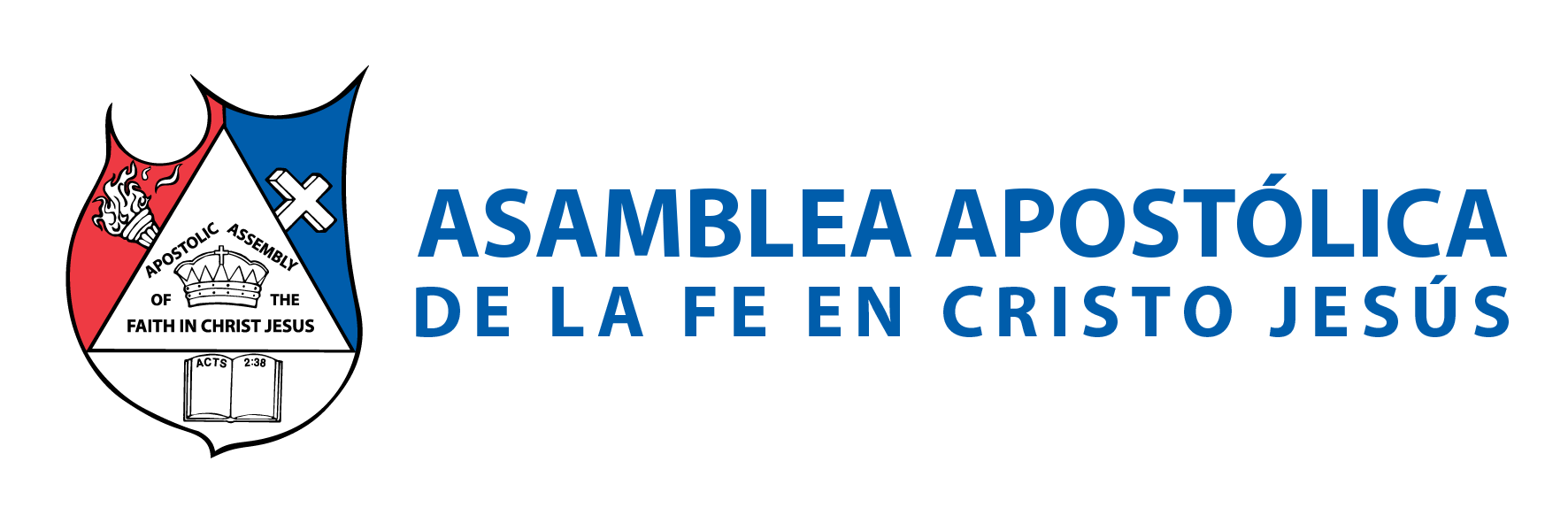 C. EL AYUNO QUE RECIBE RESPUESTA. 
Isaías 58:9: 
“Entonces invocarás, y te oirá Jehová; clamarás, y dirá él: Heme aquí. Si quitares de en medio de ti el yugo, el dedo amenazador, y el hablar vanidad; y si dieres tu pan al hambriento, y saciares al alma afligida, en las tinieblas nacerá tu luz, y tu oscuridad será como el mediodía”.
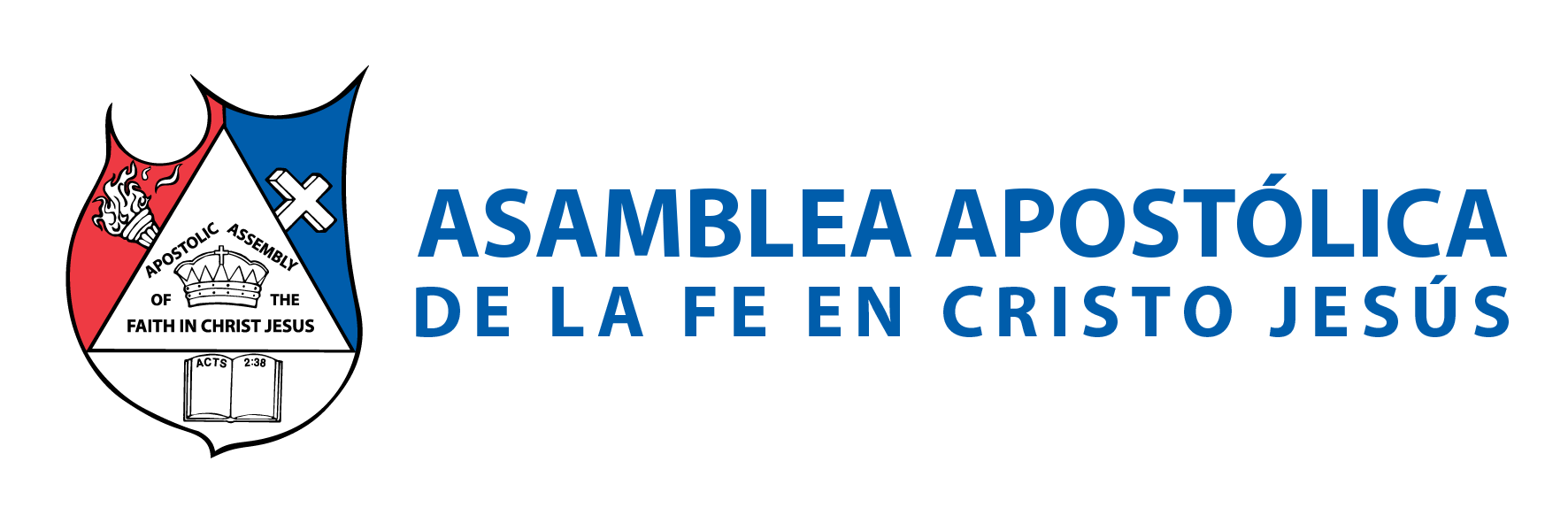 CONCLUSIÓN 
Cuando ayunamos, traemos un profundo impacto espiritual a nuestra vida. Sin duda, si ayunas de la manera correcta; habrá buenos resultados, la victoria no tardará. 
Hay muchos casos en la Biblia, de hombres que ayunaron y Dios estuvo con ellos. Moisés que ayunó 40 días. David, Elías, Esdras, Nehemías, Daniel, Ana, Jesús mismo, Cornelio, La Iglesia y Pablo también.
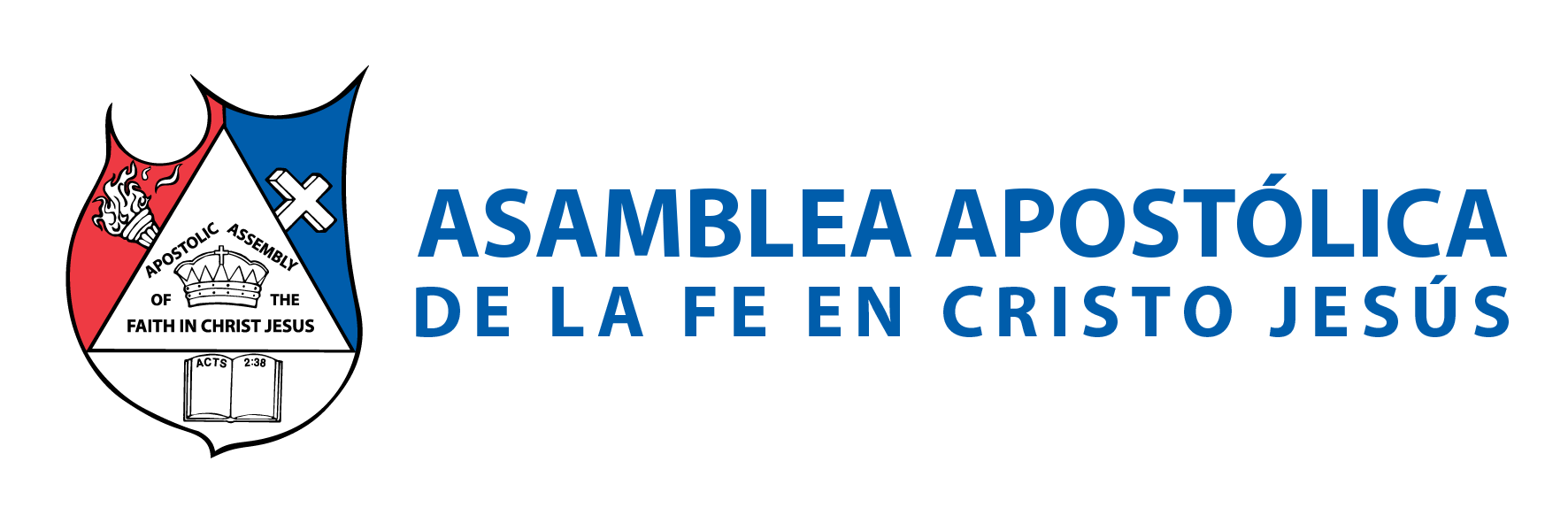 Pero al igual que la oración, solo hasta que probamos el ayuno; podremos conocer su poder y ver su alcance. 

Lucas 2:37: 
“y era viuda hacía ochenta y cuatro años; y no se apartaba del templo, sirviendo de noche y de día con ayunos y oraciones”.
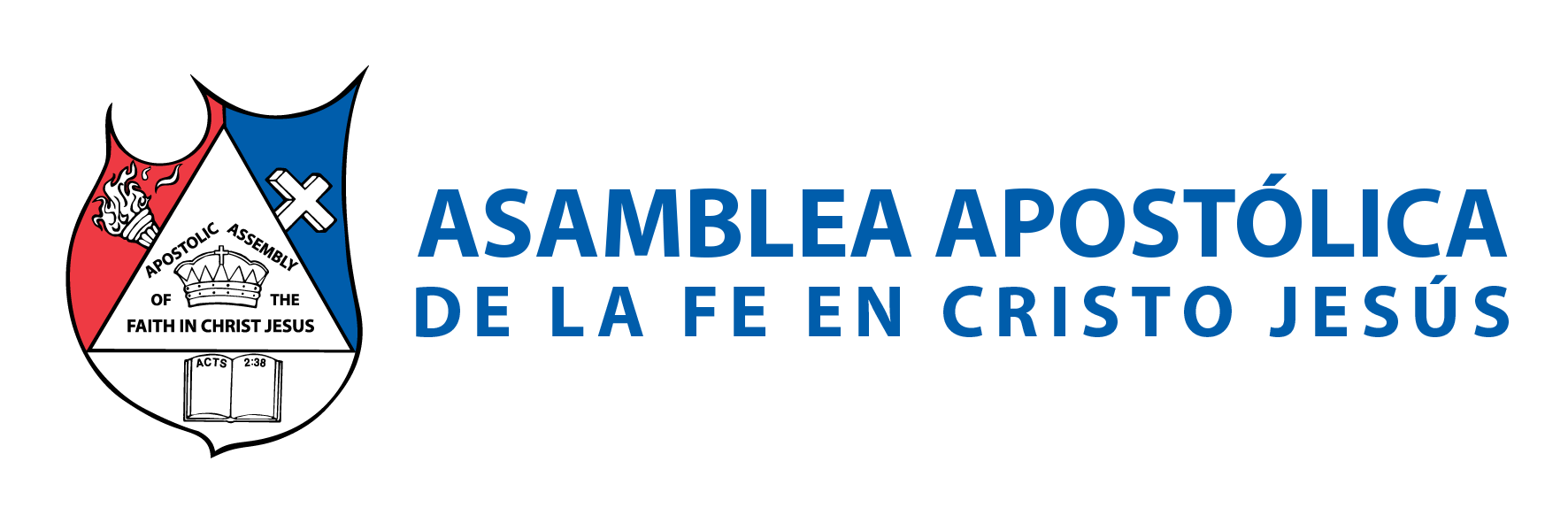